“Successful and unsuccessful people do not vary greatly in their abilities. They vary in their desires to reach their potential.” – John Maxwell
Reveal Your Potentiality
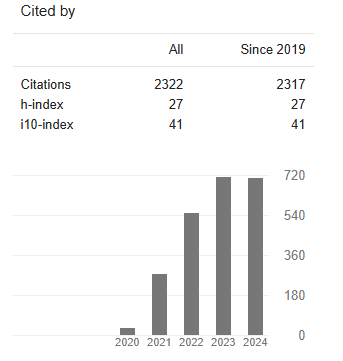 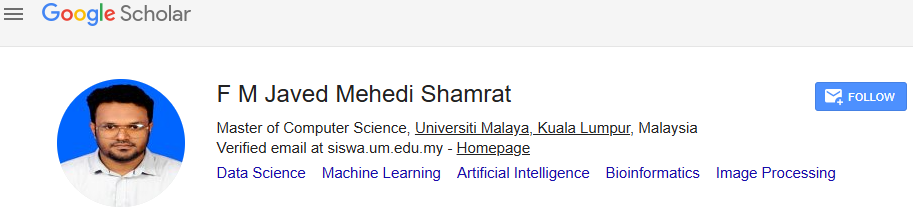 Intro
Researcher! Software Engineer!! Traveler (🇧🇩🇯🇵🇨🇳🇱🇷🇳🇵🇸🇬)
Associate member at Bangladesh Computer Society
Graduate Student Member at IEEE
Research Assistant (RA) at University of Southern Queensland - Students
Research assistant at The University of Queensland - International
Former Graduate Research Assistant at Universiti Malaya
Reveal Your Potentiality
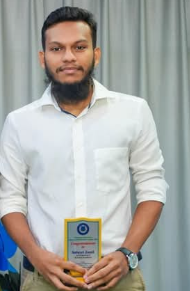 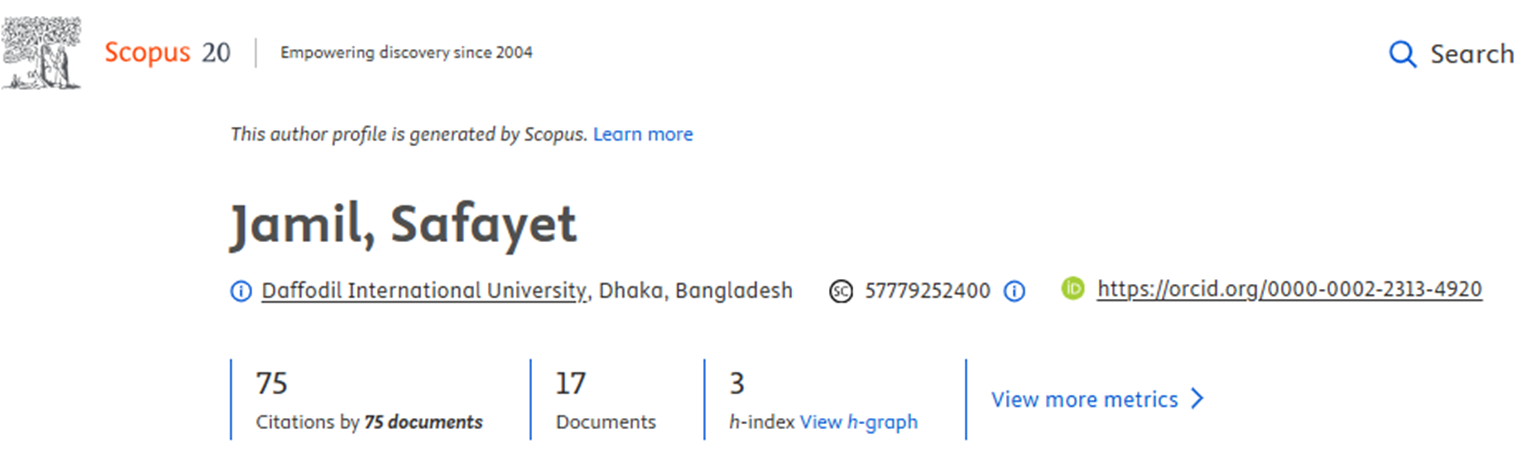 Studied Bachelor of Pharmacy- B.Pharm (Hons.) at Khwaja Yunus Ali University
Studies Masters of Public Health (MPH) degree at Daffodil International University
Lecturer at Frontier University - Garowe
Reveal Your Potentiality
First Research Paper

Sholi, R. T., Hossain Sarker, M. F., Sohel, M. S., Islam, M. K., Tamal, M. A., Bhuiyan, T., ... & Ahmed, M. F. (2024). Application of Computer Vision and Mobile Systems in Education: A Systematic Review. International Journal of Interactive Mobile Technologies, 18(1).
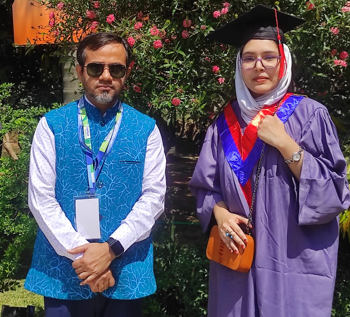 Present Identity

Rubaiya Tasnim Sholi
PhD Researcher
Louisiana State University
USA
World Rankings and Our Status
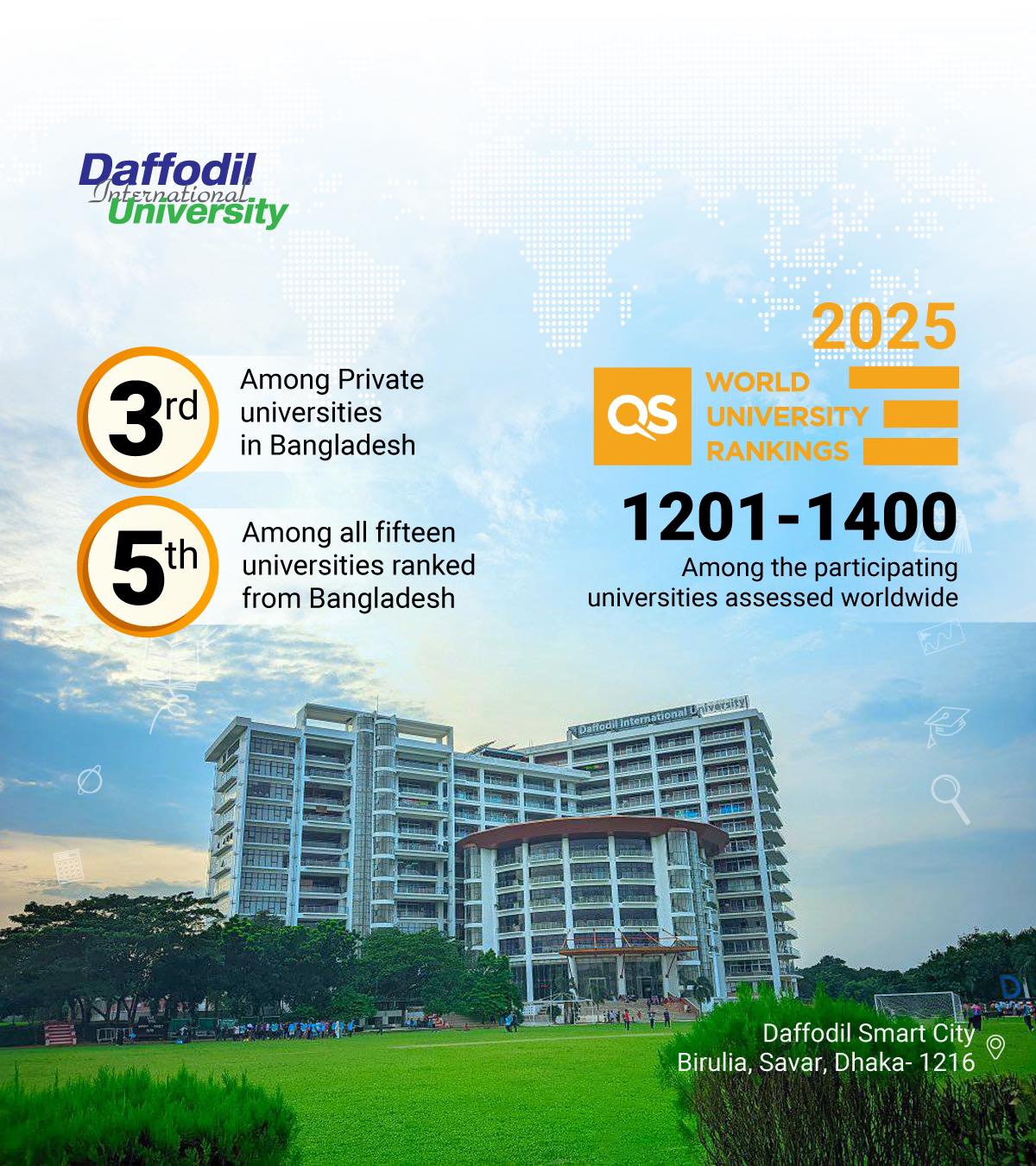 World Rankings and Our Status
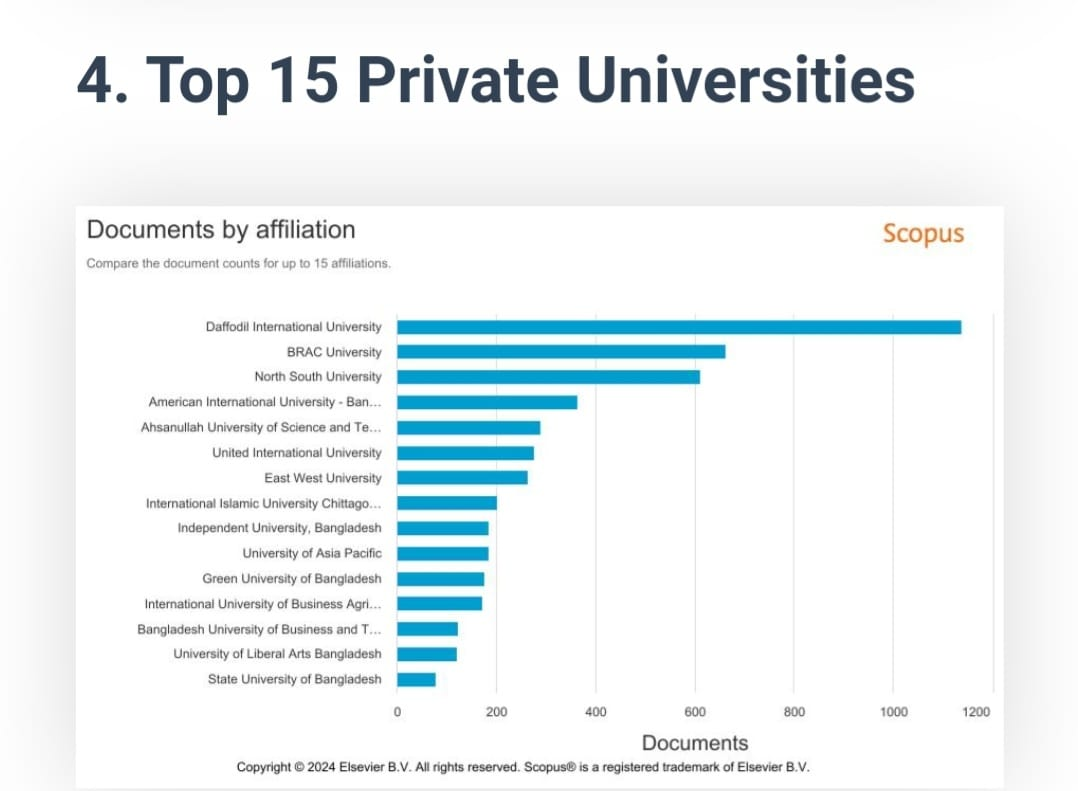 Department of Development Studies at Daffodil International University has received the prestigious "Best Department Research Award 2024" for its high-quality journal publications. The department has published 61 high-quality publications (Scopus-Indexed), with an average CiteScore of 8.6 in 2023. In 2018, the department had only one Scopus-indexed publication, whereas in the following year, it had one. In 2020, the department did not have any Scopus-indexed publications; in 2021, it was 2, and in 2022, it was 8. Be happy to know that it is now 106!!
Unleash yourself Roles!!
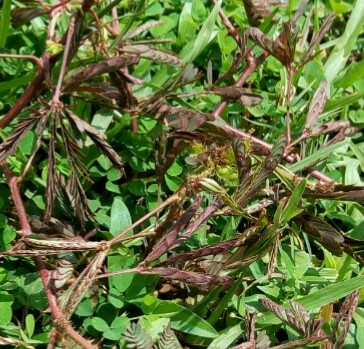 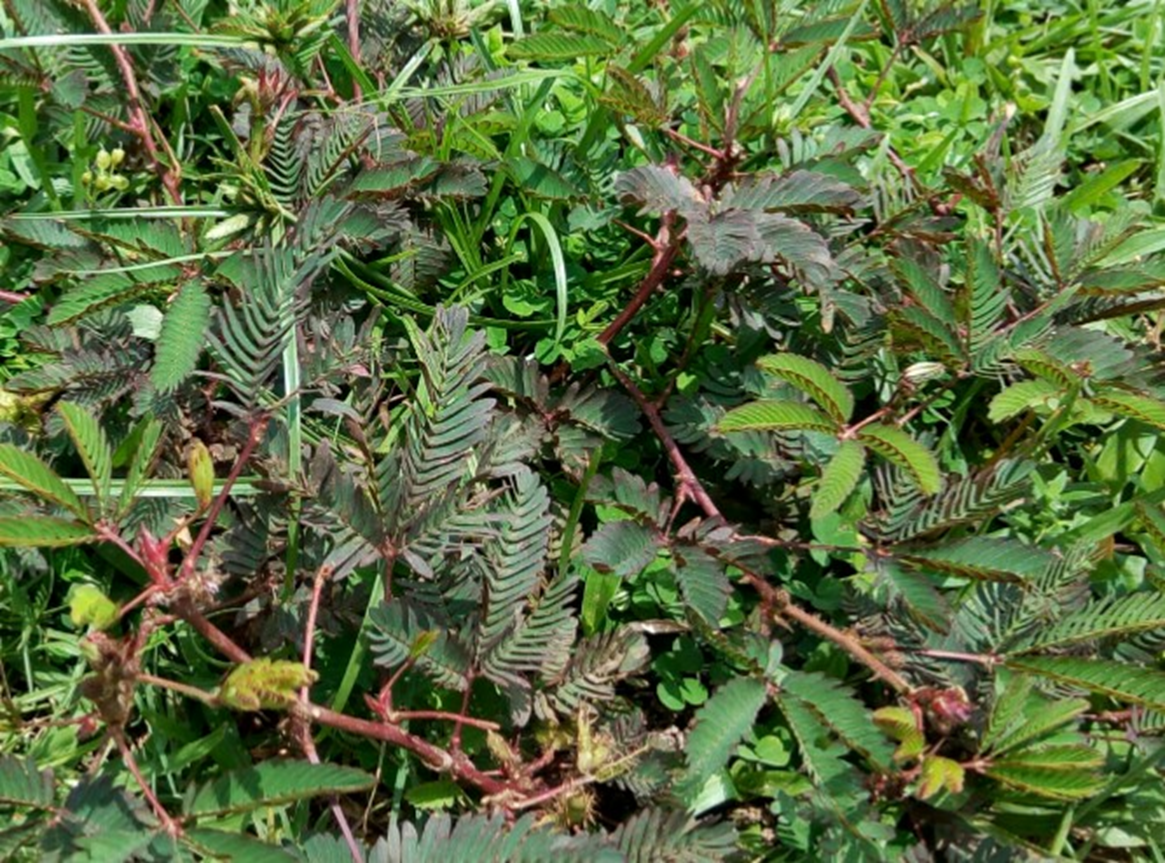 Today’s Session Theme????
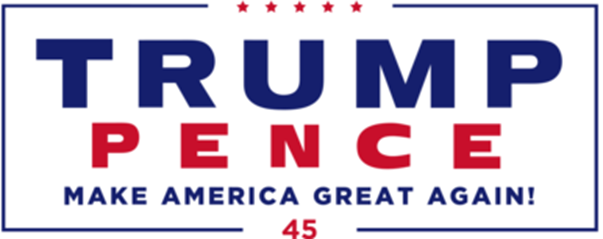 MAKE
YOURSELF
GREAT
AGAIN!
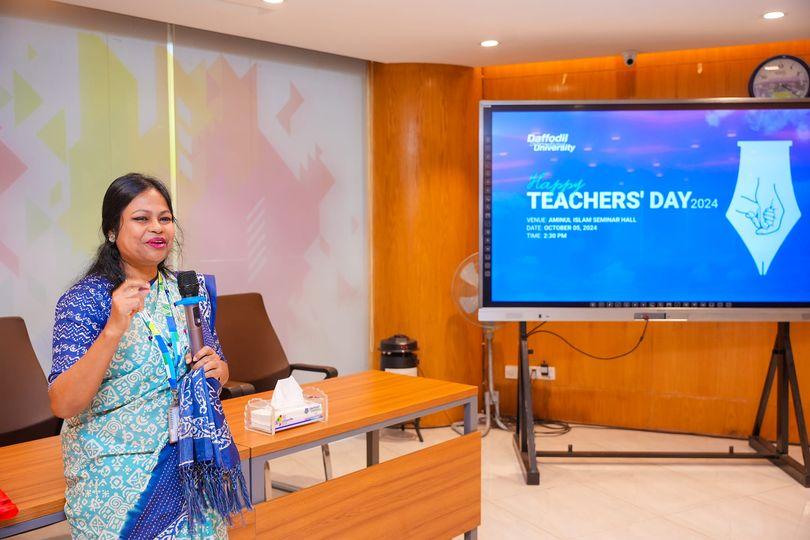 Inspiration for Being a Teacher!!
Chapter: The virtue of the scholars, and encouragement to seek knowledge
It was narrated that 'Abdullah bin 'Amr said:
"The Messenger of Allah came out of one of his apartments one day and entered the mosque, where he saw two circles, one reciting Qur'an and supplicating to Allah, and the other learning and teaching. The Prophet said: 'Both of them are good. These people are reciting the Qur'an and supplicating to Allah, and if He wills He will give them, and if He wills He will withhold from them. And these people are learning and teaching. Verily I have been sent as a teacher.' Then he sat down with them.“
Reference: Sunan Ibn Majah 229
Rethink about our Profession!!
Chapter: One who fights to show off and gain a reputation deserves Hell
It has been narrated on the authority of Sulaiman b. Yasar who said:
"People dispersed from around Abu Huraira, and Natil, who was from the Syrians. said to him: O Shaikh, relate (to us) a tradition you have heard from the Messenger of Allah (ﷺ). He said: Yes. I heard the Messenger of Allah (ﷺ) say: The first of men (whose case) will be decided on the Day of Judgment will be a man who died as a martyr. He shall be brought (before the Judgment Seat). … He will say: I fought for Thee until I died as a martyr. Allah will say: You have told a lie. You fought that you might be called a" brave warrior".
Rethink about our Profession!!
Then will be brought forward a man who acquired knowledge and imparted it (to others) and recited the Qur'an. He will be brought And Allah will make him recount His blessings and he will recount them (and admit having enjoyed them in his lifetime). Then will Allah ask: What did you do (to requite these blessings)? He will say: I acquired knowledge and disseminated it and recited the Qur'an seeking Thy pleasure. Allah will say: You have told a lie. You acquired knowledge so that you might be called “a scholar,” and you recited the Qur'an so that it might be said:" He is a Qari" … Then will be brought a man whom Allah had made abundantly rich and had granted every kind of wealth. He will be brought and Allah will make him recount His blessings and he will recount them and (admit having enjoyed them in his lifetime). Allah will (then) ask: What have you done (to requite these blessings)? He will say: I spent money in every cause in which Thou wished that it should be spent. Allah will say: You are lying. You did (so) that it might be said about (You):" He is a generous fellow" and so it was said. Then will Allah pass orders and he will be dragged with his face downward and thrown into Hell.
Reference: Sahih Muslim 1905a
Who I am!!
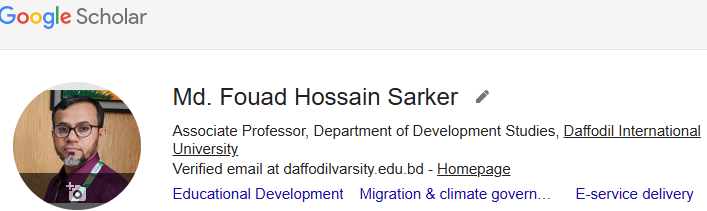 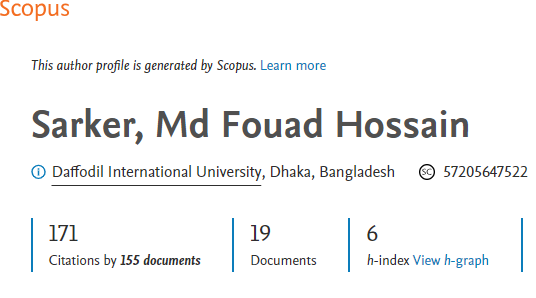 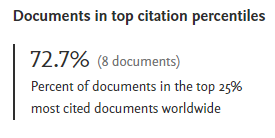 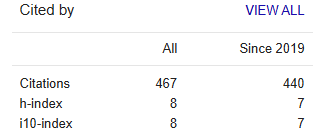 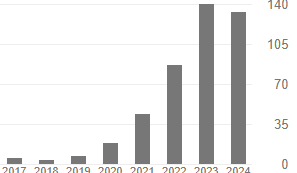 Who I am!! (Research Fields#SDGs)
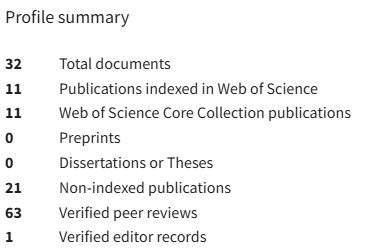 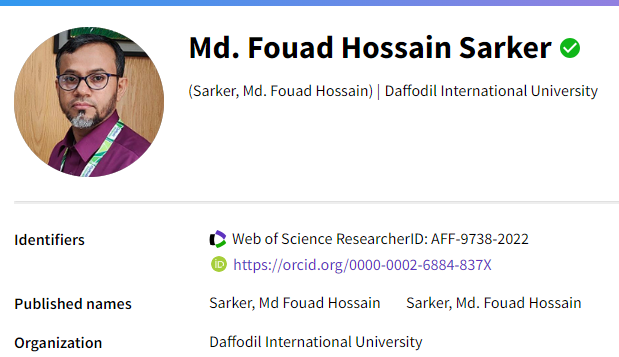 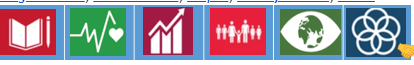 Status: Among 89,50,978 Reviewers of the World (WoS)
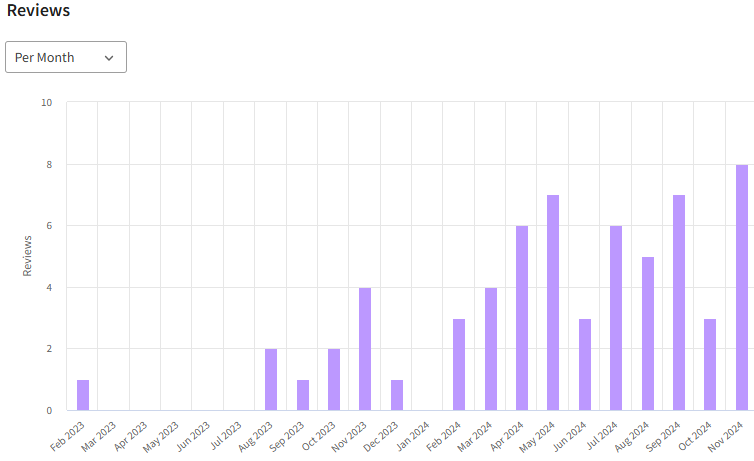 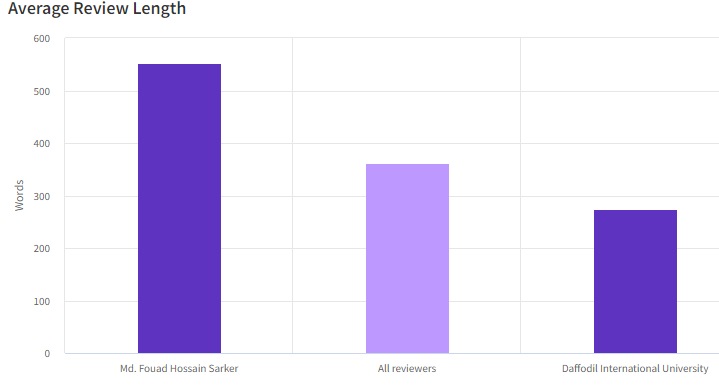 Average Review Length: 362 words (Globally), 275 words (DIU), 552 words (Me).
Identity as an Academic/Editorial Board Member
I am currently working as an ‘Academic Editor’ of PLOS ONE, an international recognized Q1 Journal which is enlisted as Science Citation Index Expanded (SCIE), and Web of Science Core Collection. I am also an editorial board member for the Journal of Social and Political Sciences, and the Sankalp Journal of Multidisciplinary Studies (SJMS).
Please visit:
https://journals.plos.org/plosone/static/editorial-board?ae_name=Md.+Fouad+Hossain+Sarker
Identity as a Reviewer of local & International Journals
I work as a reviewer for various local and international peer-reviewed journals (20), such as Sage Open Journal of Applied Research in Higher Education (Emerald), Southeast Asia: A Multidisciplinary Journal (Emerald), International Journal of Community Well-Being (Springer), BMC Medical Education (Springer), BMC Public Health (Springer), Discover Sustainability (Springer), Discover Education (Springer), International Journal of Educational Research Open (Elsevier), Heliyon (Elsevier), Computers in Human Behavior Reports (Elsevier), Social Sciences & Humanities Open (Elsevier), International Journal of Gastronomy and Food Science (Elsevier), International Journal of Disaster Risk Reduction (Elsevier), World Development Perspectives (Elsevier), Cogent Social Sciences (Taylor & Francis), International Journal of Human- Computer Interaction (Taylor & Francis), Qeios (Scopus & WOS), Journal of Sustainability Science and Management (Scopus & WOS), International Journal of Emerging Technologies in Learning (iJET), and DIU Journal of Humanities and Social Science in Dhaka, Bangladesh.
Benefits as a Reviewer
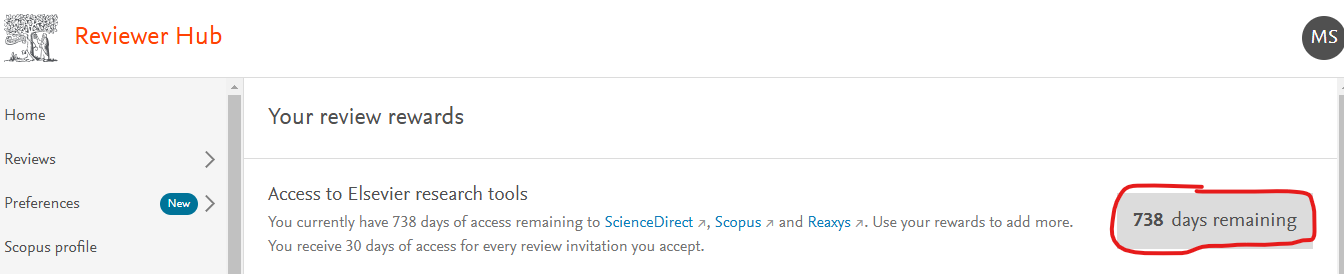 Achievements at DIU
What are today's concerns that we want to address?
Session on "Building a Thriving Research Culture among Students of DIU”
Md. Fouad Hossain Sarker
Associate Professor 
Department of Development Studies
Objectives of this Sessions
Understand the importance of research and its shape the future graduates
Explore the research trends and opportunities within our fields of interest.
Share individual research interests and aspirations to identify common areas for collaboration.
Explore strategies for fostering a sustainable research culture and establish commitments for future publication
Expected Outcomes
Attendees will acquire the knowledge about the benefits or importance of research and its trends and opportunities within fields of interest.
Empowering students for fostering a sustainable research culture and establish commitments for future publication.
SO-1: Let Us Make your Understanding about the Research and its Benefits
Importance of Research
Say, ˹O Prophet,˺ “Travel throughout the land and see what was the end of those ˹destroyed˺ before ˹you˺—most of them were polytheists.” (The Quran 30:42). This encourages research into archeology and anthropology.

Read (or Proclaim) In the name of thy Lord and Cherisher-Who created, Created man, out of a leechlike clot: Proclaim! And thy Lord is Most Bountiful, He Who taught (the use of) the Pen, Taught human being that Which he knew not. [The Qur’an 96: 1-5]
Have you any Plan for Higher Studies???
Unraveling the Surge of Bangladeshi Students Studying Abroad
UNESCO Data

According to the latest UNESCO data, a total of 52,799 Bangladeshi students went abroad for higher education in 2023. The United States was the most preferred destination, with 8,524 students, followed by the UK (6,586), Canada (5,835), Malaysia (5,714), Germany (5,046), Australia (4,987), Japan (2,082), India (2,606), the Koreas Republic (1,202), and Saudi Arabia (1,190).
Source: The Daily Star
What is all about research?
A search, re-search or re-examination of the questions: What? Why? When? Where? How?

Sir Isaac Newton asked the question:
‘Why do apples regularly fall to the ground instead of floating off into space?’

Charles Darwin asked the question:
‘How did the humans evolve from the pre-human forms?’

EB Tylor asked the question:
What makes all human beings to develop similar institutions and culture throughout, in spite of the several differences across space and time?’

Research is an organized and systematic enquiry to discover new or to verify the existing knowledge.
Importance of Research
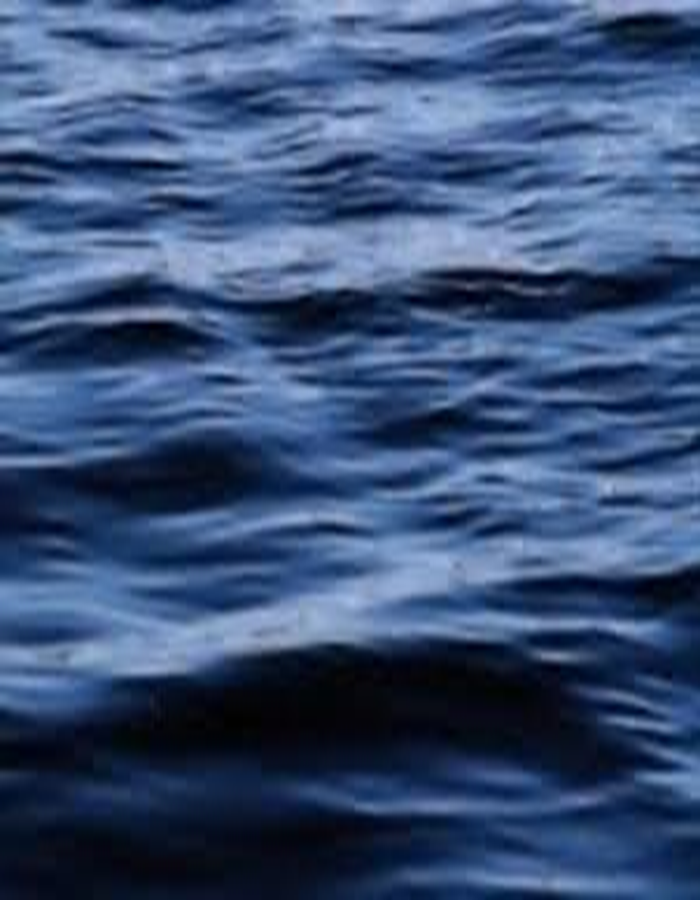 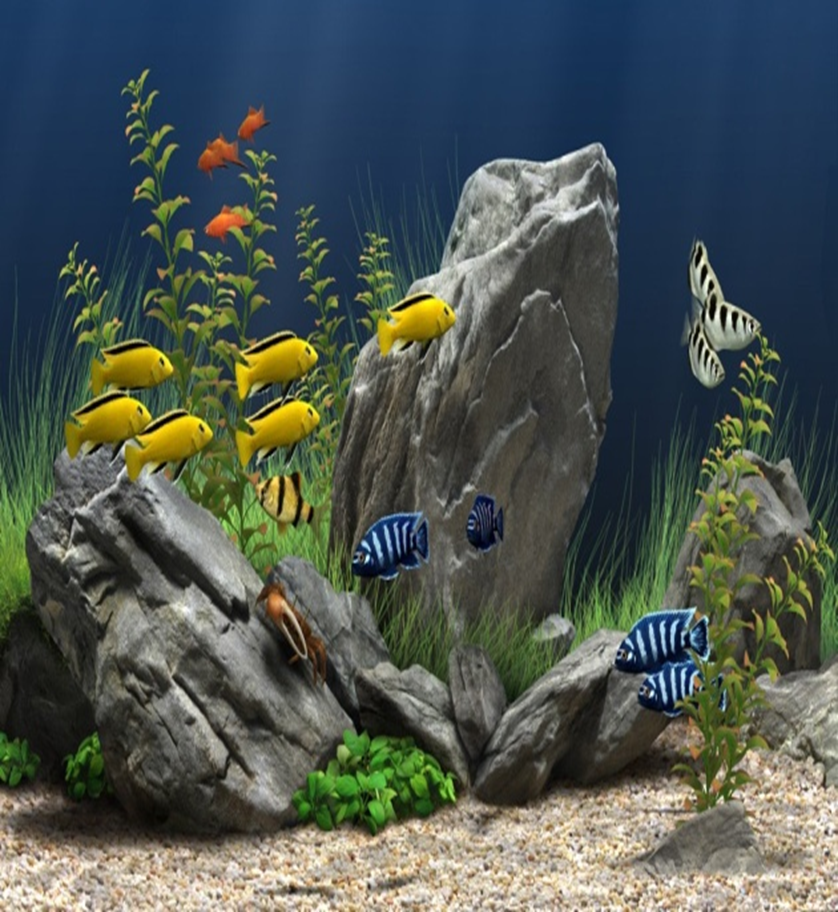 Importance of Research
Learning research skills at university is vital (Brew, 2015).
The University of Texas define the following benefits:
Educational Benefits
Working with a faculty mentor
Learning about issues, methods, and leaders in your chosen field
Applying concepts from your courses to “real life” situations
Furthering your creative achievement
Sharpening your problem-solving skills
Importance/Benefits of Research
Professional Benefits
Exploring potential careers
Enhancing your professional communication skills
Learning new techniques and skills for your career
Preparing for graduate or professional school
Networking with others who share your interests

Personal Benefits
Growing as a critical, independent thinker
Building confidence and the ability to work independently
Enhancing your awareness of ethical issues
SO-2: Let Us Share the Research Trends and Opportunities
Current Research Trends and Opportunities
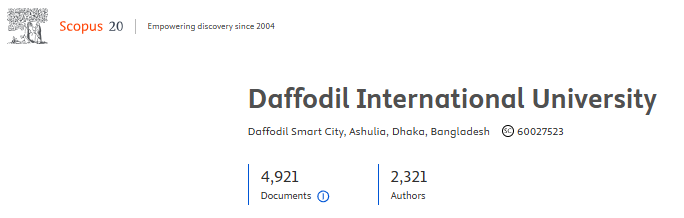 Current Research Trends and Opportunities
One of the most significant trends shaping the future of research is the rapid development of technology (Research Leap, 2023; Marcin Konieczny, 2023).
Another important trend in the future of research is the increasing focus on interdisciplinary research (Research Leap, 2023).
One new direction in research is the focus on sustainability and the environment (Research Leap, 2023).
Another new direction in research is the focus on mental health and wellbeing (Research Leap, 2023; Marcin Konieczny, 2023).
Entrepreneurship has been a hot topic for several years now, and with the pace of technological advancement, it has become even more dynamic. (Research Leap, 2023).
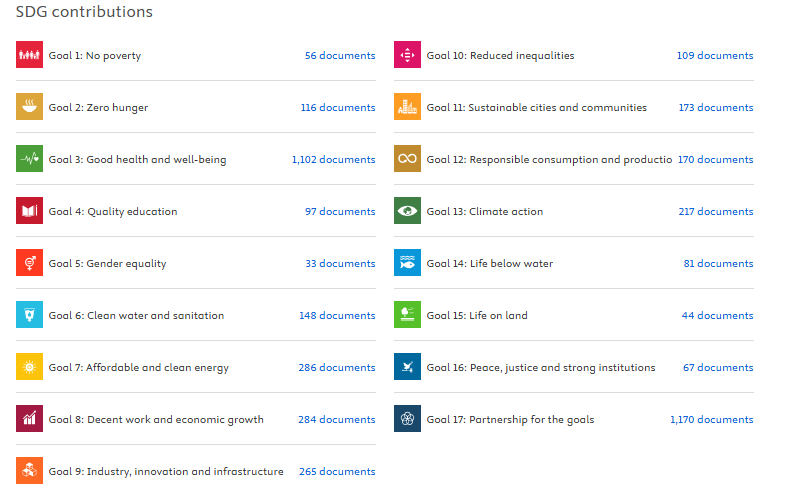 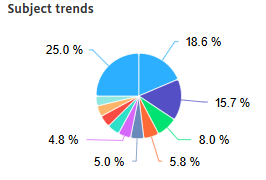 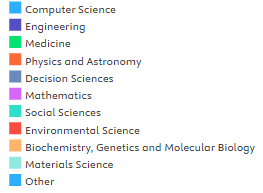 Identifying a Research Topic
A matter of concern what to research

Three factors need to be considered to select a topic:
your interest;
your competence; and
the relevance or usefulness of the topic

Need to identify a general area of study or issue:
     Education, Migration, Health, Women Empowerment, Environment    
  
Most people are trapped here!!!
Narrow Down the Topic into a Specific Research Question!!
Does ICT-based education help students at the tertiary level develop soft skills? (Education)
What factors are associated with the continuation of academic activities, social and cultural adjustment, and financial stability among international students studying in private universities in Bangladesh? (Migration)
Why do so many people seek alternative healthcare services?  (Health)
Does microcredit empower women? (Women empowerment)
How does environmental pollution in the coastal areas impact on  livelihood changes of the population? (Environment)
When do you know you have a suitable topic?
Should be able to state the problem
It really interests you
The problem is significant (not trivial or done before)
It should be focused, delineated and have very clear aims  and objectives
Should be able to obtain required information
Should be able to draw neat conclusion (not too vague or  broad to come up with a conclusion)

Before conducting research, search the literature (Arrom et al., 2018).
Case/Problem -1:
Ninety-five percent of students feel that the integration of AI in higher education hinders the creativity and potential of learners at the tertiary level in Bangladesh. As a result, the competencies necessary for graduates in the forthcoming job market are insufficient.
Flow Chart of the Work
The Research Process
Any ideal research process?
Messy process, needs to clean up
1. Problem Identification
2. Formulation of Research Problem
4. Fixing Variables
3. Formulations of Hypotheses/Research Objectives & Questions
Selecting  Appropriate  Method of  Research
Data Analysis  and Writing  Report
Fieldwork  and Data  Collection
Problem  Identification
8. Drawing Conclusion, Recommendation & Implication
7. Analysis and Interpretation
5. Choice of Research Method
6. Data Collection
9. Reporting the Research Finding
Dr. M. Saiful Islam, Development Studies, University of Dhaka
IMRAD as an adaptable structure for research papers
(Wu, 2011)
SO-3: Let Us Know Your Research Interests and Aspirations
Circulate paper among the participants and collect information for capacity, trust, and team building for future works.
SO-4: Development of research culture and establish commitments for future publication
To meet the SO-4,  Define the job responsibilities of the participants, fix strategies and commitment for Publications and your career mapping.
References
Arrom, L. M., Huguet, J., Errando, C., Breda, A., & Palou, J. (2018). How to write an original article. Actas Urológicas Españolas (English Edition), 42(9), 545–550. https://doi.org/10.1016/j.acuroe.2018.02.012
Brew. A (Ed) (2015) Learning to Research, Researching to Learn. Libri Publishing, Oxfordshire, P.vii.
Day, R. A., & Gastel, B. (2012). How to Write and Publish a Scientific Paper: Cambridge University Press. ISBN: 978-1-107-67074-7.
Wu, J. (2011). Improving the writing of research papers: IMRAD and beyond. Landscape Ecology, 26(10), 1345–1349. https://doi.org/10.1007/s10980-011-9674-3
Q/A Session
Thanks to all for being with us!!